Флаута увек и свуда
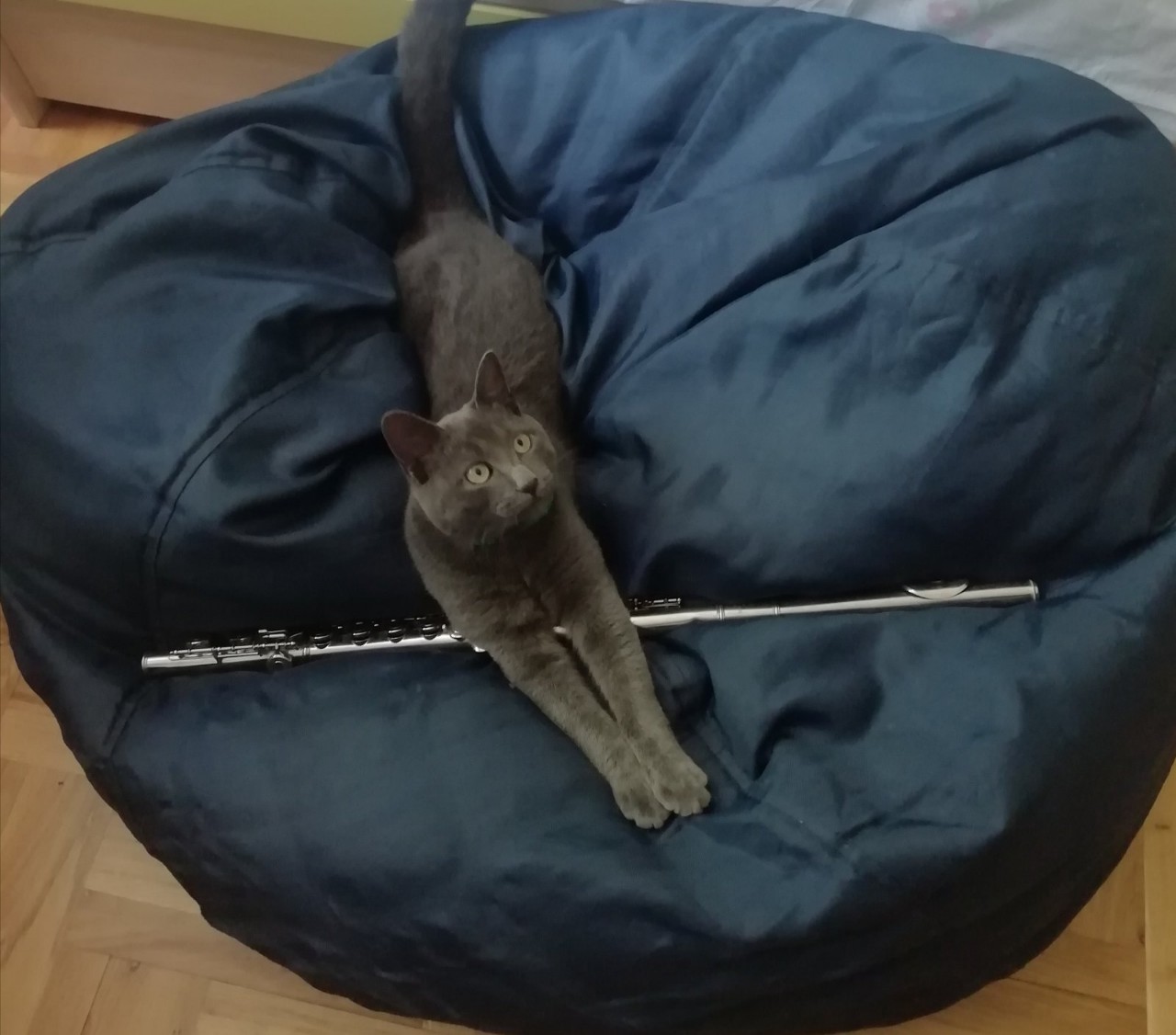 Леон флаутиста
Елена Илић, I разред
2
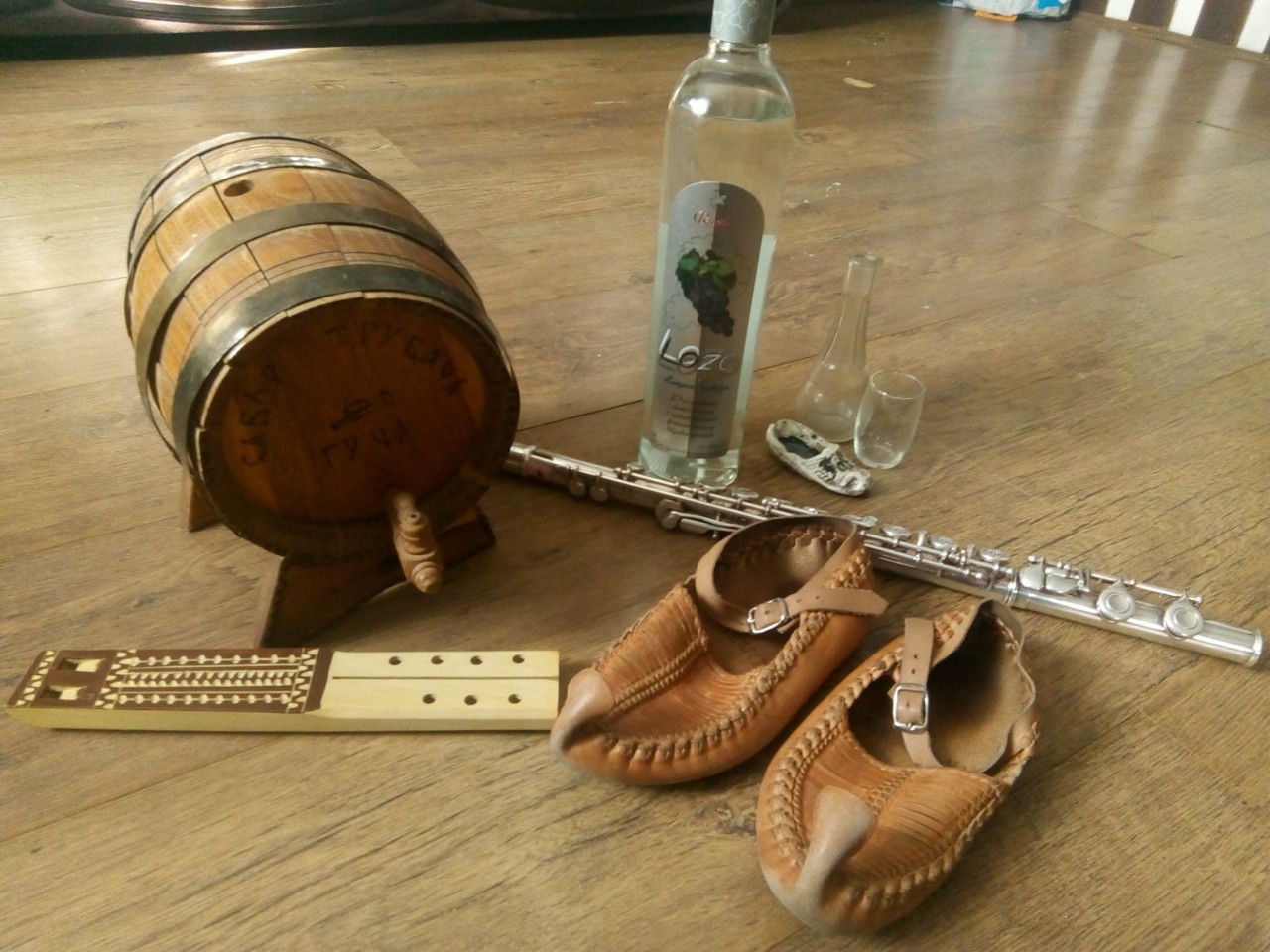 Етно флаута
Николина Јемревчевић,
III разред
3
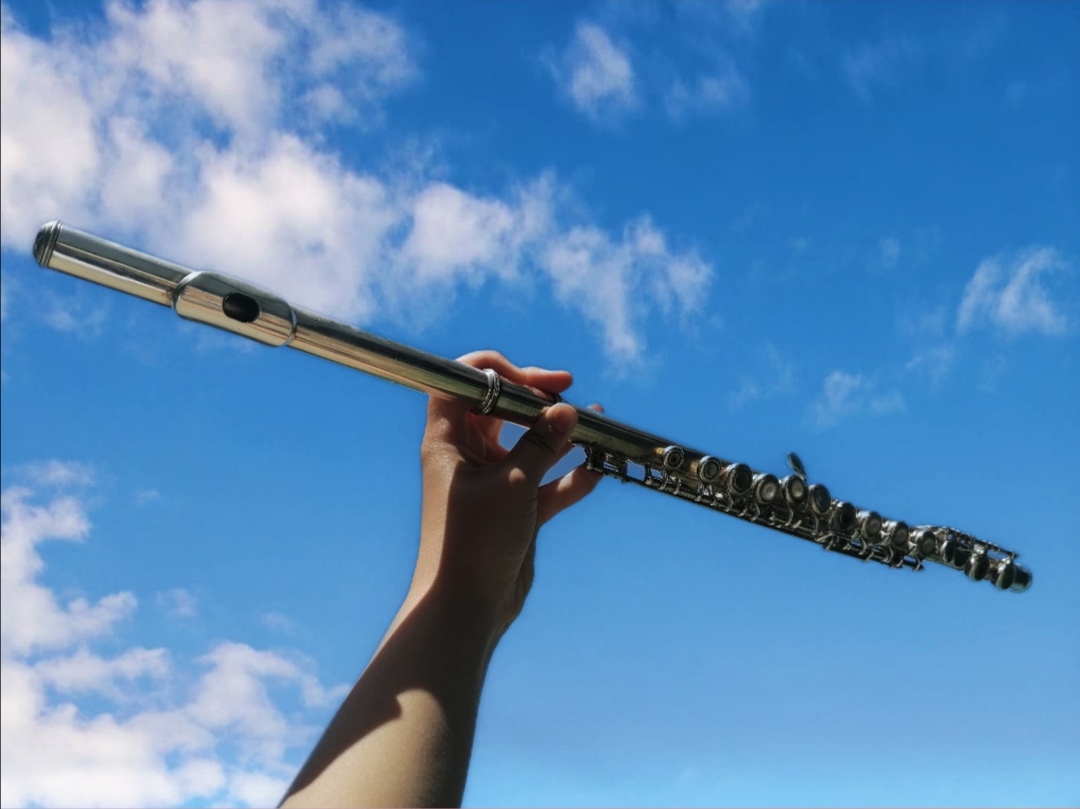 Небо је граница
Јања Симоновић,
VI разред
4
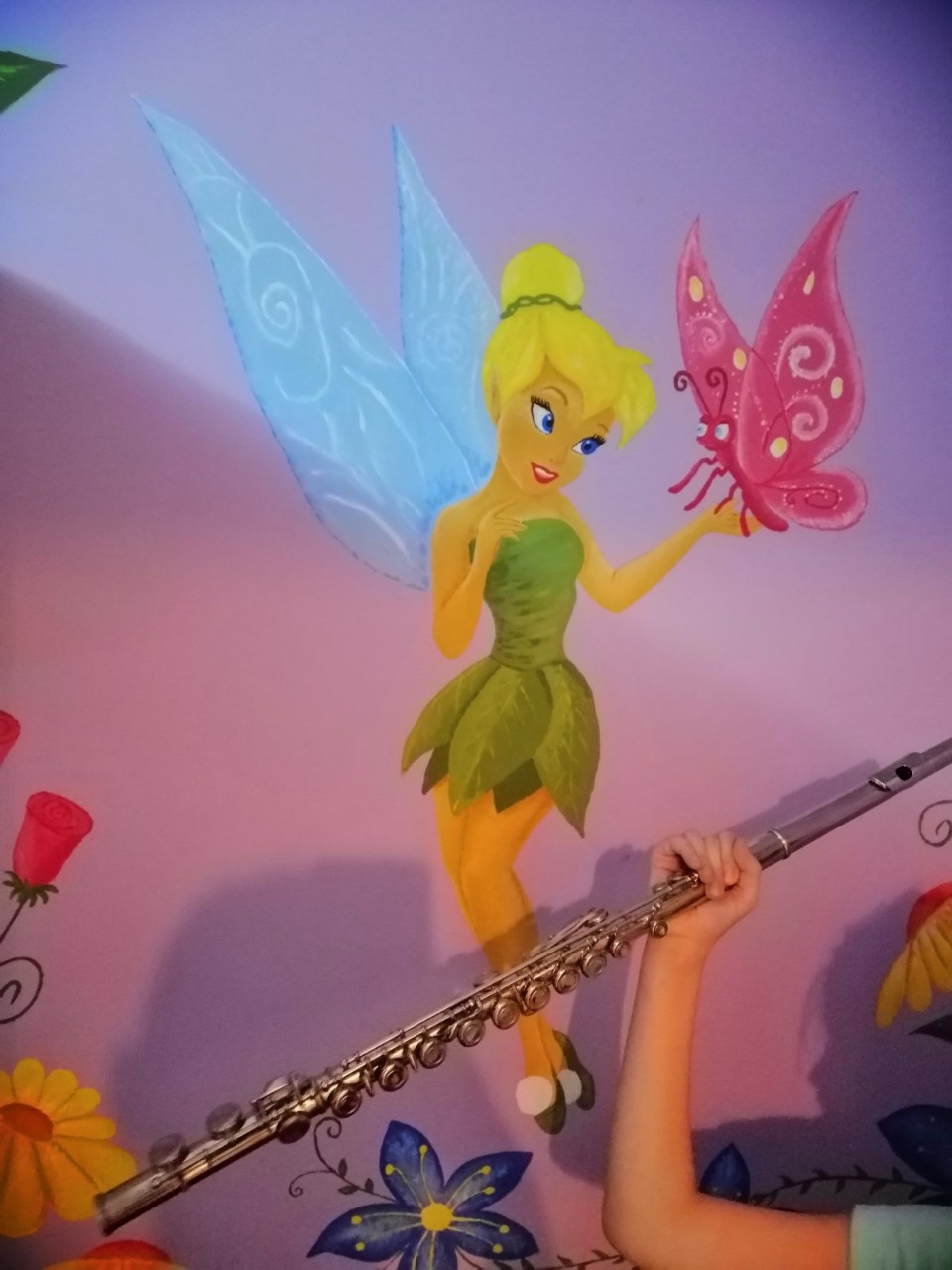 Моја музичка бајка
Дуња Ђорђевић, II разред
5
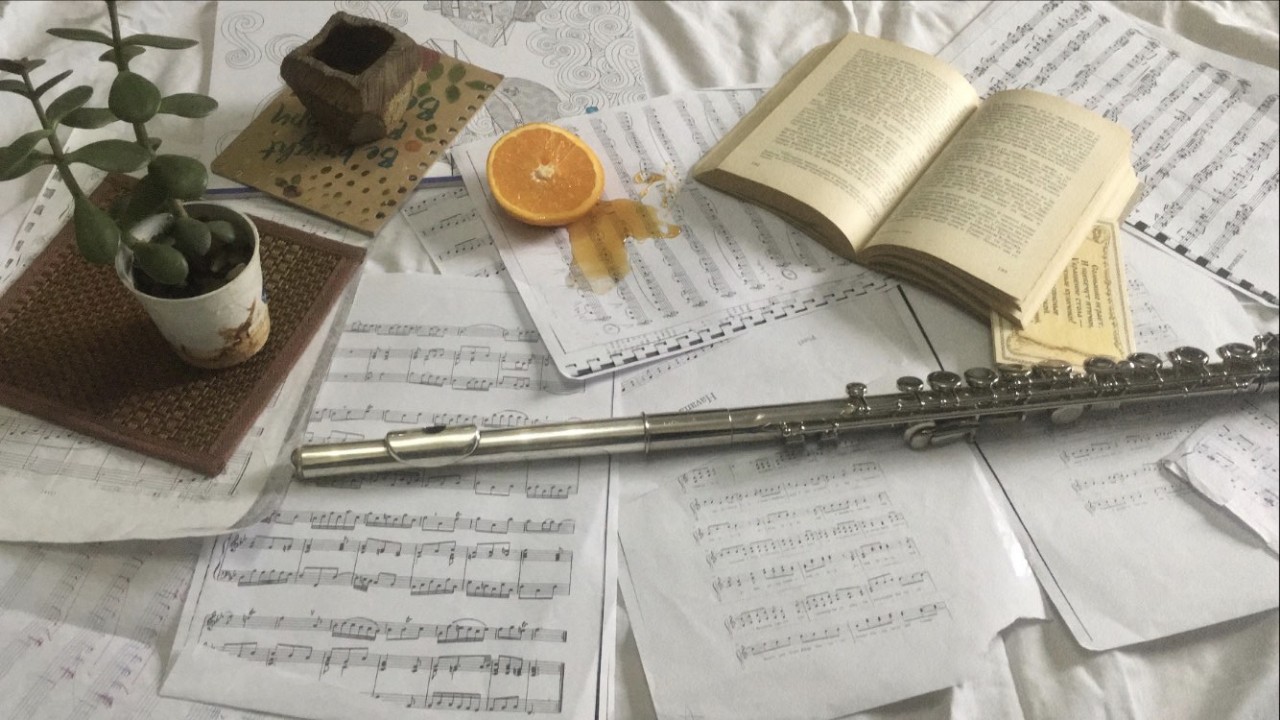 Поподне једне флауте - Мила Максимовић, V разред
6
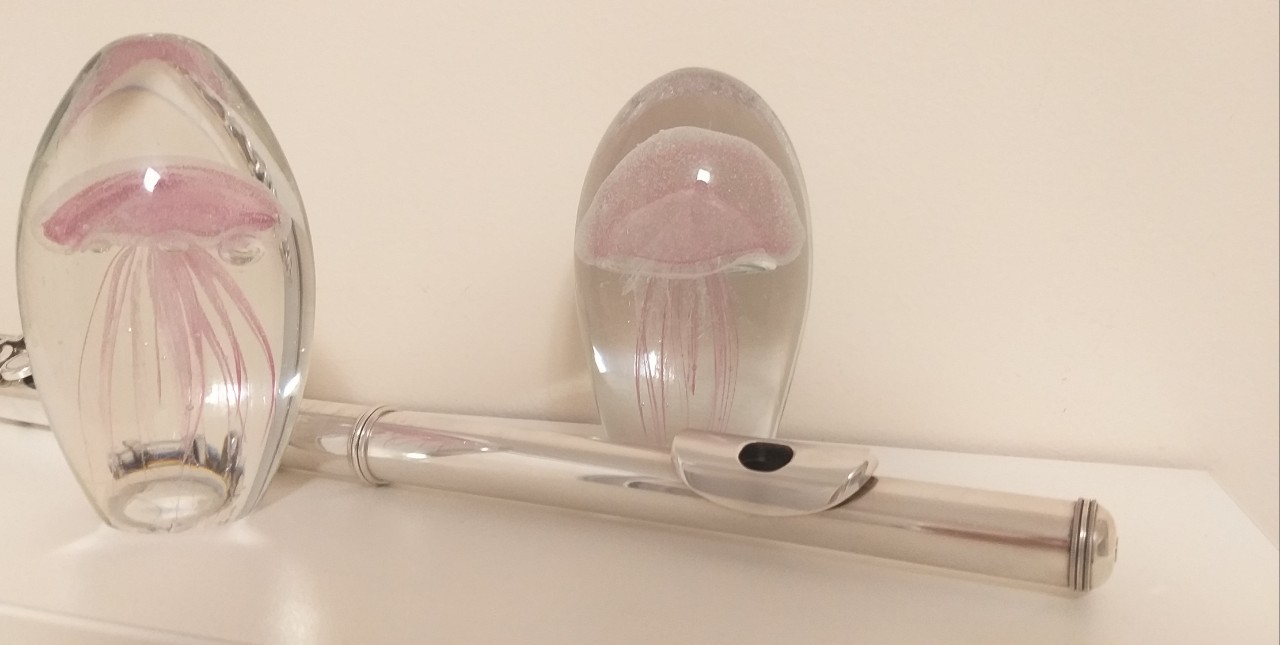 Медуза, Персеј и флаута - Наталија Пантелић, II разред
7
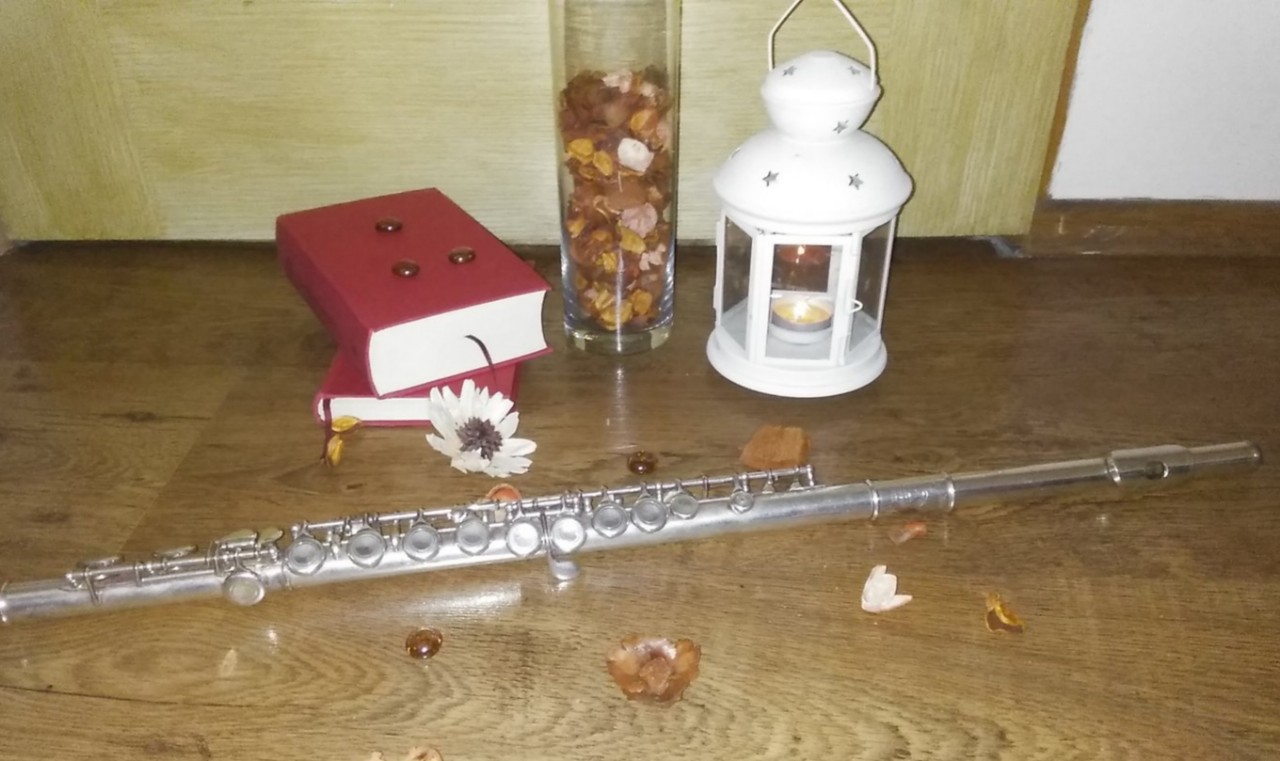 Мудре мелодије (мисли) једне флауте - Миа Михајловић, VI разред
8
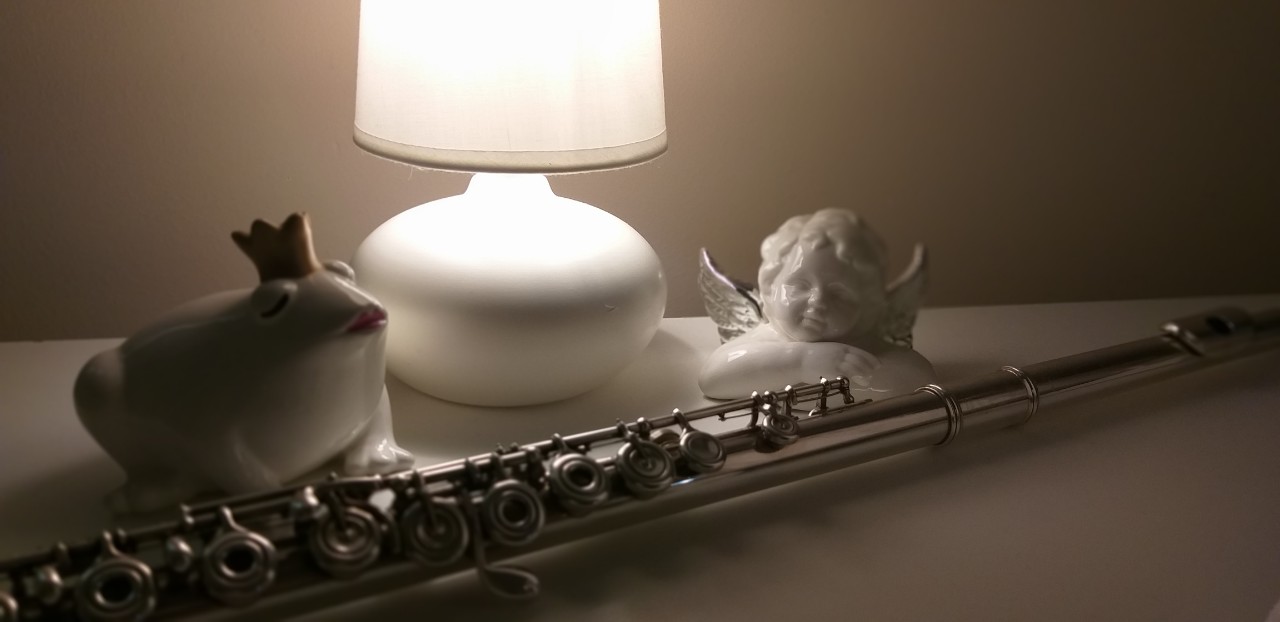 Чекајући принца - Миња Марчетић, наставница флауте
9
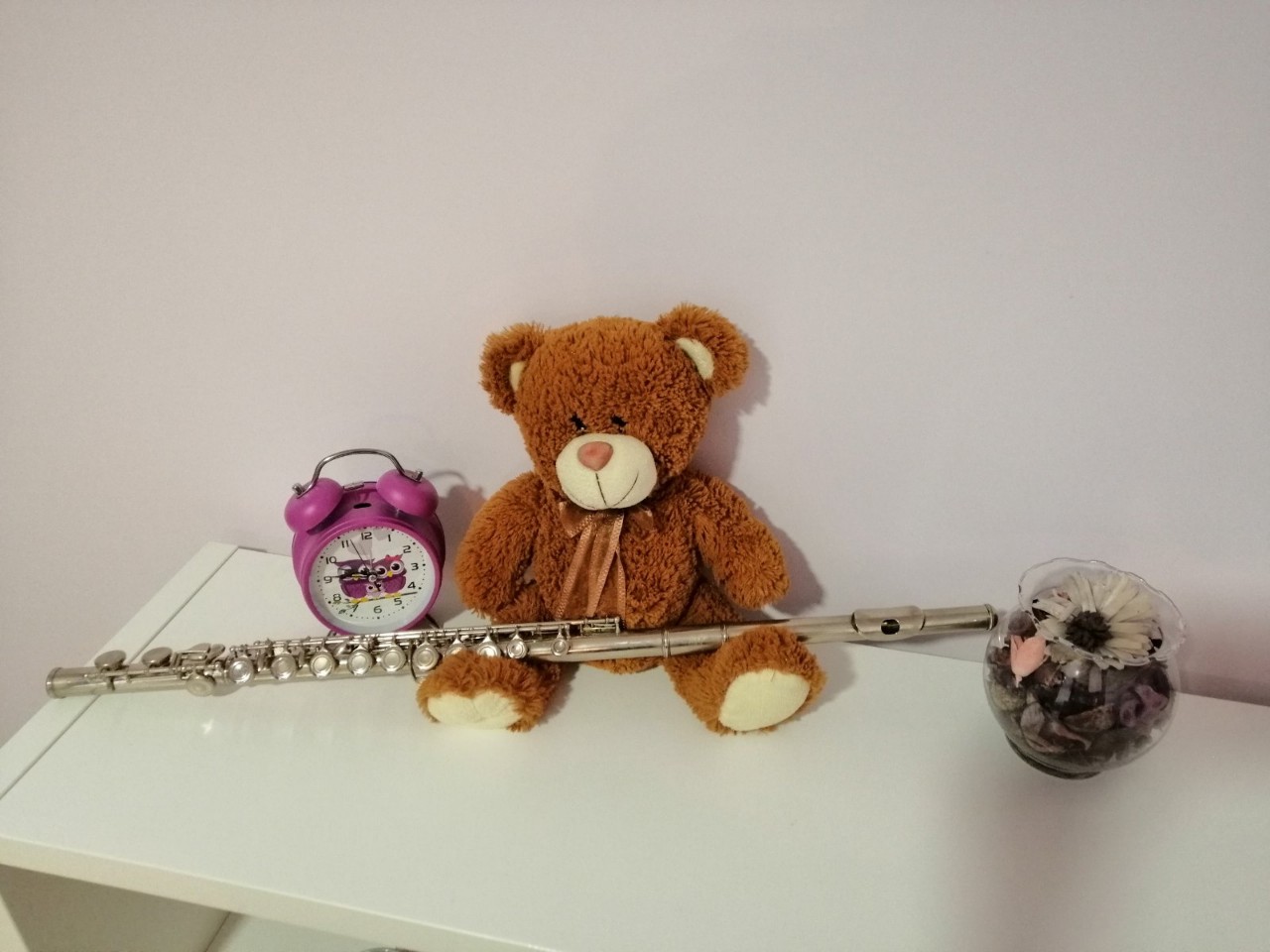 Медино јутарње
разгибавање
Мила Малешевић,
I разред
10